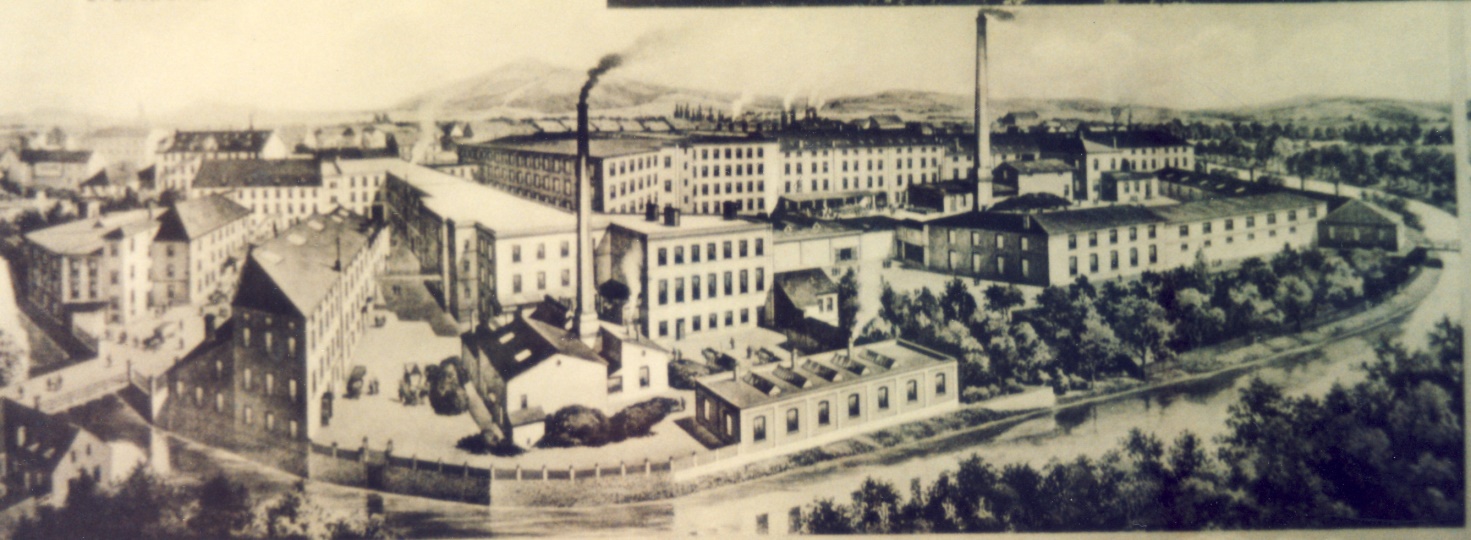 BROWNFIELD A JEHO PŘESTAVBA
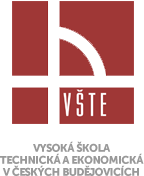 Vypracoval:        Michal Hokr
Vedoucí práce:   Ing. Zuzana Kramářová, PhD.
Oponent:            Ing. Lucie Kussová
Červen 2018
Revitalizace textilní továrny z 19. století
  Snaha o návrh na revitalizaci komplexu budov v           centru Strakonic, který je v havarijním stavu
  Rozšíření zničeného centra Strakonic
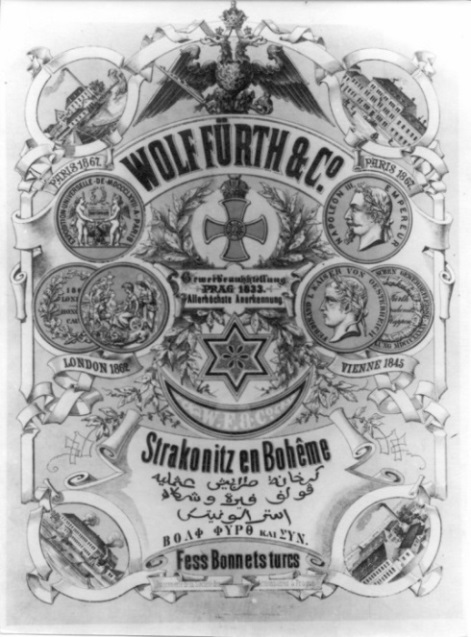 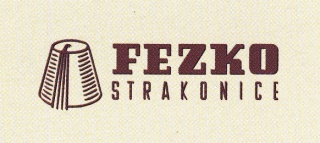 DŮVOD VÝBĚRU TÉMATU
Rekonstrukce a nalezení nového využití pro     chátrající tovární areál a jeho okolí v lokalitě Ostrov.
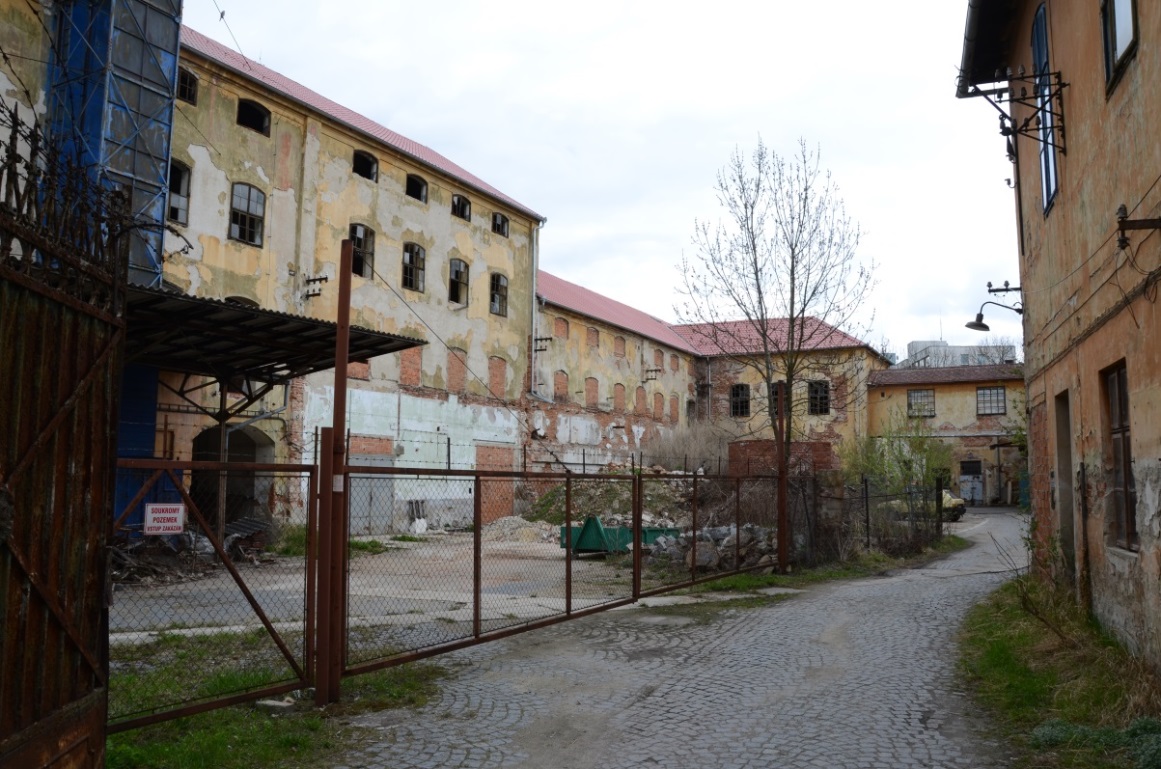 CÍL PRÁCE
Najít nové využití pro tovární areál:

   aby přitáhl maximum segmentů obyvatelstva
   aby funkčně i architektonicky zapadl do centra města
   aby zůstala zachována historická hodnota a genius loci místa
VÝZKUMNÝ PROBLÉM
Vytvoření digitální dokumentace areálu továrny ze získané původní projektové dokumentace
  Polohopisné a výškopisné měření
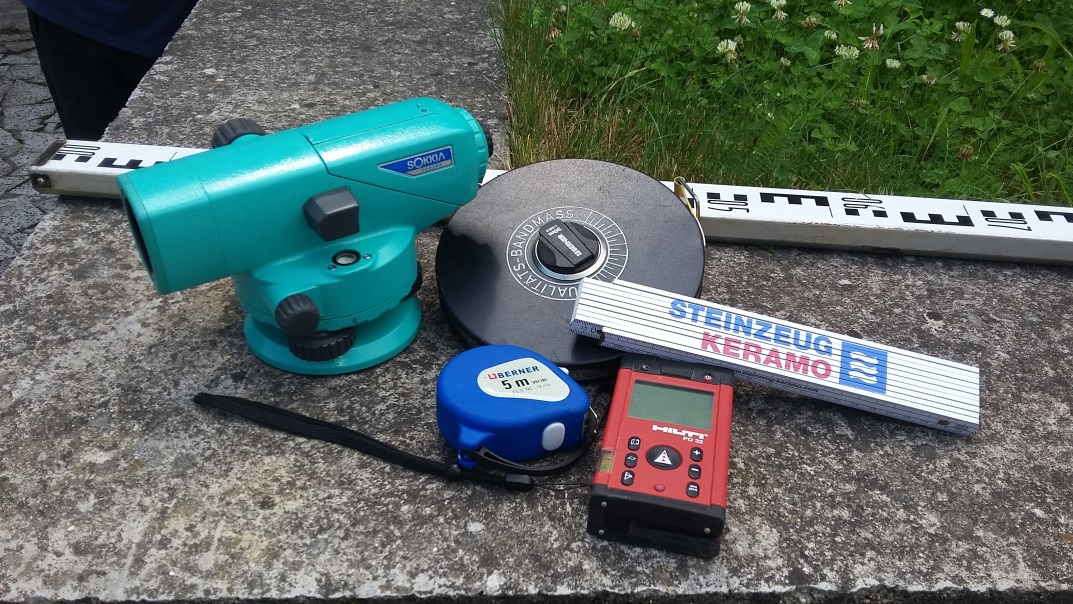 POUŽITÉ METODY
Pořízení fotografické dokumentace

   Návštěva Městského muzea a továrny TSF pro získání informací o historii textilní výroby

   Návrh nového využití dle platných ČSN
POUŽITÉ METODY
Navrženo rozmanité využití továrního areálu:
   místo pro atraktivní a moderní sporty
   muzeum s funkční expozicí na jedinečné téma
   stylový hotel a restaurace
   umělecké ateliéry a klubovna histor. šermu
   administrativa – městská samospráva
   cyklostezka a stezka pro pěší v okolí areálu
DOSAŽENÉ VÝSLEDKY
Návrh může být předložen vedení Města Strakonic

   Může být prvním impulsem pro nastartování dlouhé cesty k jeho rekonstrukci a revitalizaci
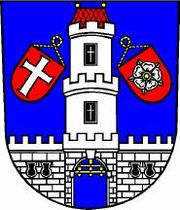 PŘÍNOS PRÁCE
Navržené využití:
   záchrana historických budov 
   rozmanité a žijící centrum města
   rozšíření městského centra
ZÁVĚREČNÉ SHRNUTÍ
Popište, jakým způsobem by byla uspořádána parkovací stání na Vámi navrhovaném parkovišti.
Počet míst dle výpočtu: 50 parkovacích, 4 pro os. ZP
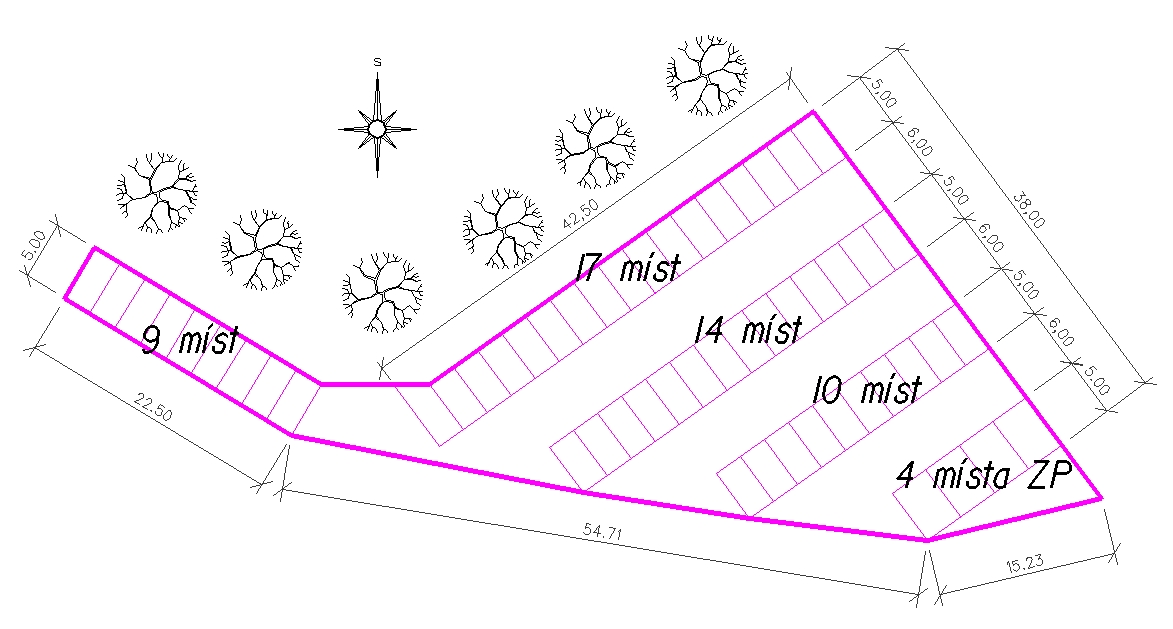 OTÁZKY VEDOUCÍHO BP
2) Popište blíže provoz soc. zázemí - místnosti 2.04, 2.05 a 2.06 a zázemí pro box.

   přístupné pro návštěvníky lezecké stěny i muzea;
      návštěvníci budou mít čipovou vstupenku

   box klub – samostatný provoz
OTÁZKY VEDOUCÍHO BP
1) Vysvětlete, jak jsou v rámci areálu situovány jednotlivé funkce vzhledem k hlavním přístupům, příjezdům, světovým stranám, klidovým zónám.
 
   1 vjezd pro automobily (i nákladní) + pro pěší a cyklisty
   1 vchod pro pěší
   orientace místností – většinou sever - jih
OTÁZKY OPONENTA
2) Popište a obhajte docházkové vzdálenosti zaměstnanců restaurace na toalety z pracovního místa a ze šaten.

Max. docházková vzdálenost od pracovního místa nesmí být větší než 120 m, při ztíženém přístupu max. 75 m dle ČSN 73 4108 – „Hygienická zařízení a šatny“, čl. 6.1.3.
OTÁZKY OPONENTA
DĚKUJI ZA POZORNOST